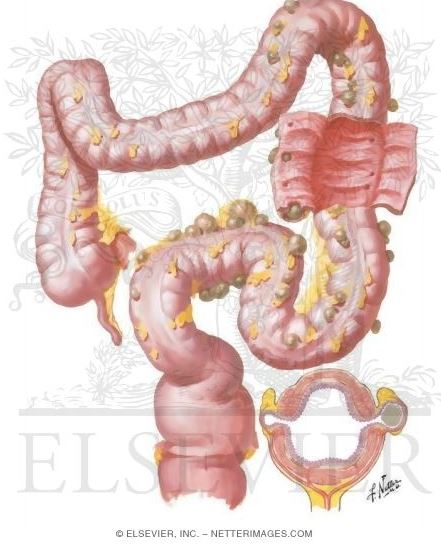 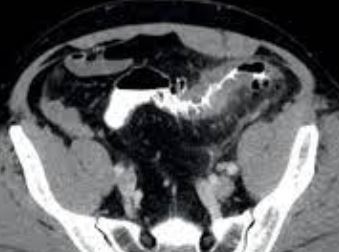 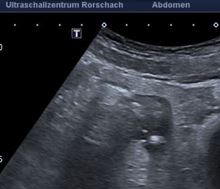 Divertikulitis
Divertikulitis – ein Fall für den Ultraschall?
Notfallsonotag Bern 2023
T. Chlibec
C. Arnold
Ein typischer Fall
S.J., m, Jg 1975, 184cm, 90 kg, BMI 26
Seit ein paar Tage zunehmende Unterbauchschmerzen, eher li. Normaler Stuhlgang. Kein Fieber, kein Erbrechen.
BD 145/80, Puls 85, regelmässig, AF 12.
DD Unterbauch und li UB, ev leichter Loslassschmerz. Normale DG.
Praxislabor: CRP 56, Leuk 13000, Gran 78%
Sono:








Diagnose: Sigmadivertikulitis. Arbeitsdiagnose: unkomplizierte Divertikulitis
Therapie: 10 Tage: Ciproflox , Flagyl , Rudolac
Ko nach 3 Tagen: praktisch keine Schmerzen, DD noch vorhanden, Labor CRP 16, Leuk 8700, Gran 67%
Ko nach 10 Tagen: keine Schmerzen mehr, keine DD, Labor: CRP 1.9

Seither 6x rez. Divertikulitis (immer an anderem Ort des Sigma). Pat. lehnt Sigma (-teil) -resektion ab.
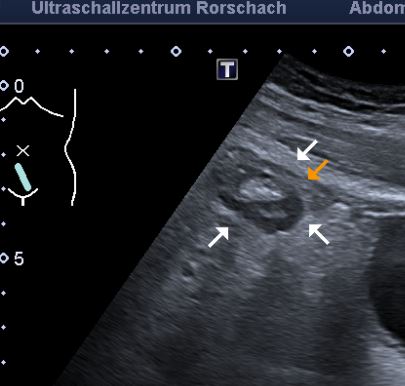 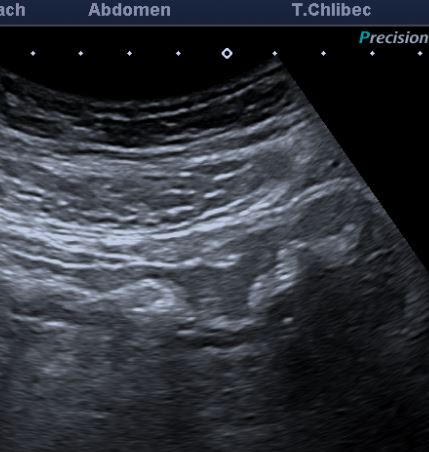 T. Chlibec - Ultraschallzentrum Rorschach   www.swisssono.ch
Divertikulitis
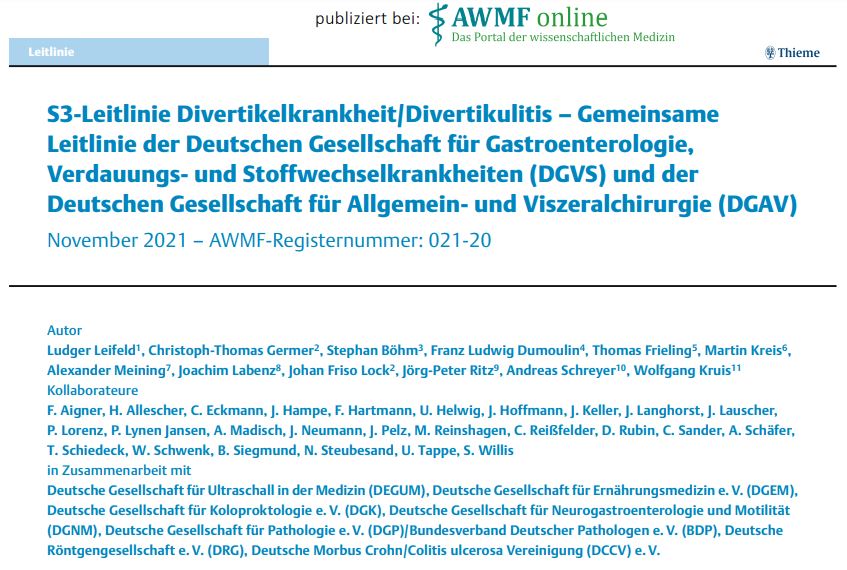 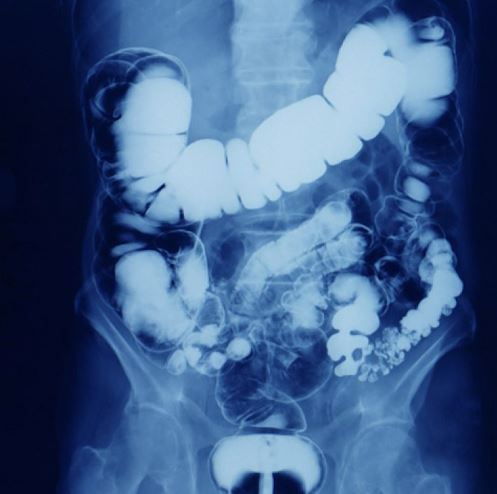 Nicht mehr empfohlen
T. Chlibec - Ultraschallzentrum Rorschach   www.swisssono.ch
Zahlen, Begrifflichkeit
Prävalenz der Divertikulose nimmt mit dem Alter zu (bis zu 25% der Bevölkerung)
75% haben nie Symptome
Inzidenz: M:F 1:1, 5-10% 40-50, 33-48% 50-70, 50% >70 
1-4.3% entwickeln eine Divertikulitis, davon ca. 80-95% im Sigma
…davon erleiden 15% Komplikationen in Form von Abszessen
…15-30% erleiden ein Rezidiv binnen eines Jahres
Divertikelblutungen (ohne –itis)
Divertikelkrankheit (Divertikulose führt zu Symptomen, Entzündung und/oder Komplikationen)
Unkomplizierte Divertikulitis: Entzündung der Pseudodivertikel und Umgebung
Komplizierte Divertikulitis: Perforation, Fistel und/oder Abszess
Abszess >3cm, OP 6 Wochen nach kons. Therapieabschluss empfohlen
Bei freier Perforation und Peritonitis OP innert 6h nach Diagnosestellung
Rezidivrisiko steigt mit jedem Entzündungsschub





Weitere … „Diverticular Disease Substantially Increases Cancer Risk“, Pam Harrison,  13 Oct 2022 (33% increased risk of overall cancer… 1 case per 16 Patients in 10 yrs)
S3-Leitlinie Divertikelkrankheit/Divertikulitis – Gemeinsame Leitlinie der Deutschen Gesellschaft für Gastroenterologie, Verdauungs- und Stoffwechselkrankheiten (DGVS) und der Deutschen Gesellschaft für Allgemein- und Viszeralchirurgie (DGAV) November 2021 – AWMF-Registernummer: 021-20
T. Chlibec - Ultraschallzentrum Rorschach   www.swisssono.ch
Komplikationen einer Divertikulitis
Abszess
Fistel Formationen (colovesical, colovaginal, coloenterisch, colouterin, colocutan)
Dünndarmileus
Blutung
Perforation 
Sekundäre Abszesse (Leber, tubo-ovariell)
Peritonitis
Quelle: Literatur 1-7
T. Chlibec - Ultraschallzentrum Rorschach   www.swisssono.ch
Klassifikation
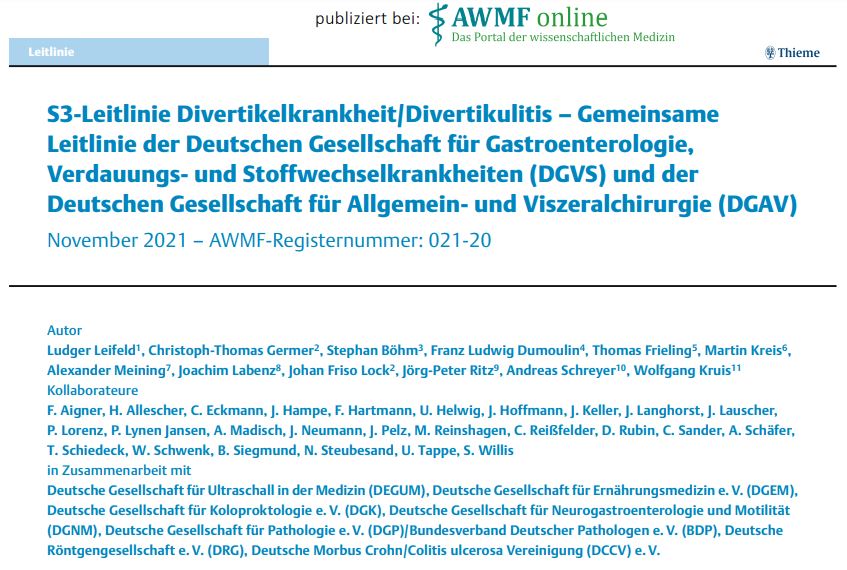 T. Chlibec - Ultraschallzentrum Rorschach   www.swisssono.ch
Lokalisation
Sigma:
Falsche Divertikel
T. Chlibec - Ultraschallzentrum Rorschach   www.swisssono.ch
Lokalisation
Seltener re UB …
C. ascendens Divertikulitis
Dran denken: Asiatische Herkunft (Echte Divertikel. Junge Patienten)

Elongiertes Sigma
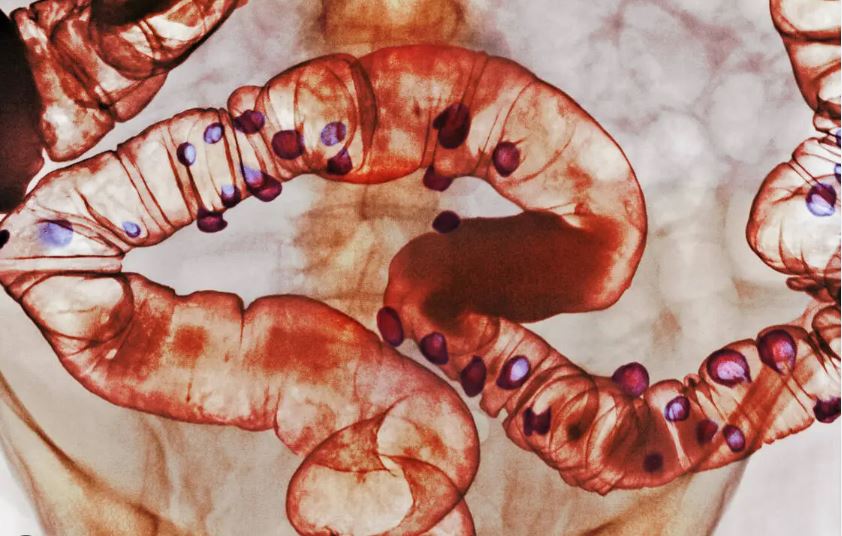 T. Chlibec - Ultraschallzentrum Rorschach   www.swisssono.ch
Lokalisation
Li Oberbauch/Hemi-abdomen: 

li Colonflexur, 
C descendens, letztlich gesamter Kolonrahmen
T. Chlibec - Ultraschallzentrum Rorschach   www.swisssono.ch
Erworbene Herniation von Mucosa und Muscularis mucosae durch Muscularis propria
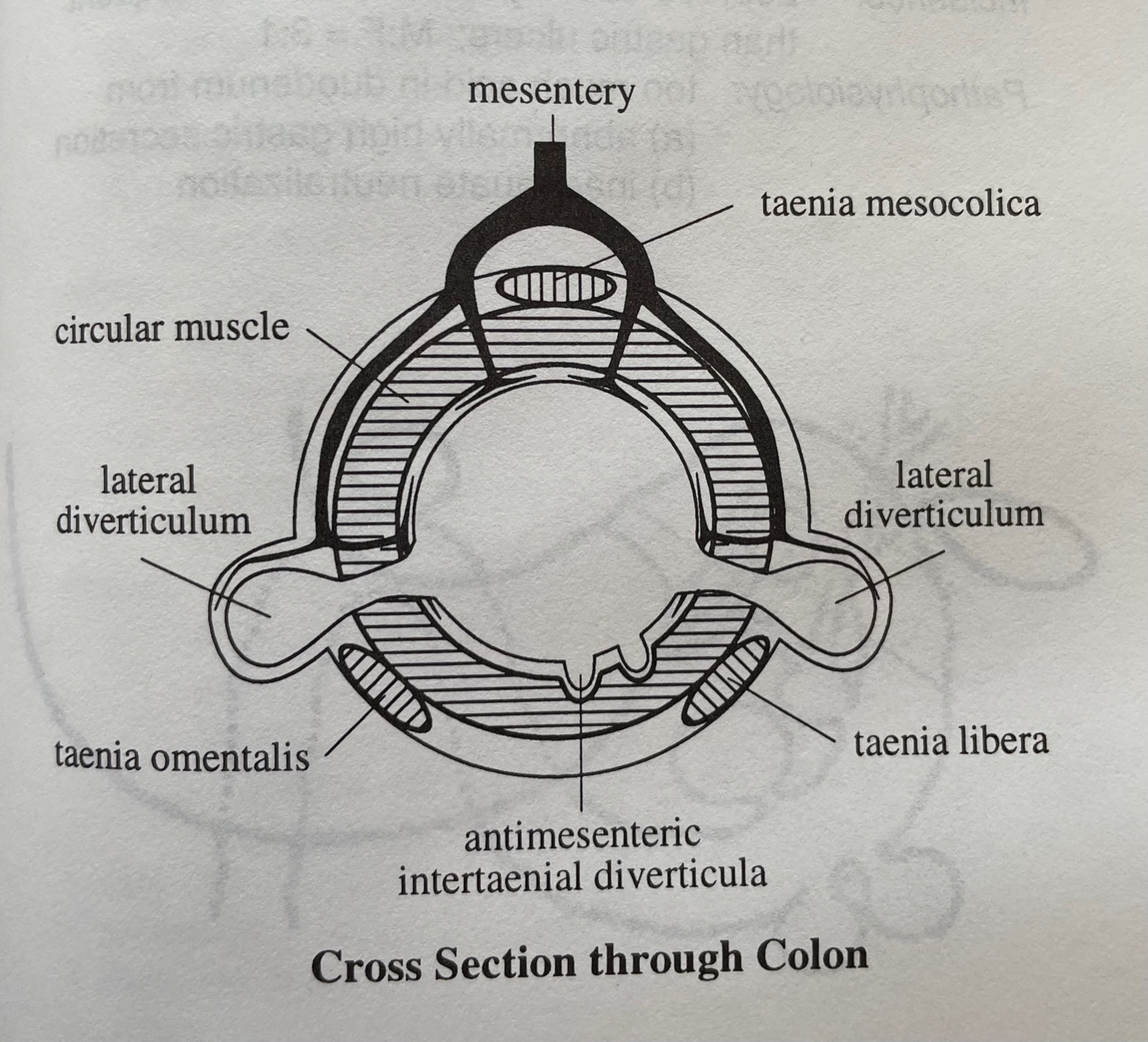 Radiology review manual, 4th ed., Wolfgang Dähnert, LWW
Divertikel:
Mucosa
Muscularis mucosae
Serosa

3-10mm
T. Chlibec - Ultraschallzentrum Rorschach   www.swisssono.ch
Divertikulitis: Typische Merkmale
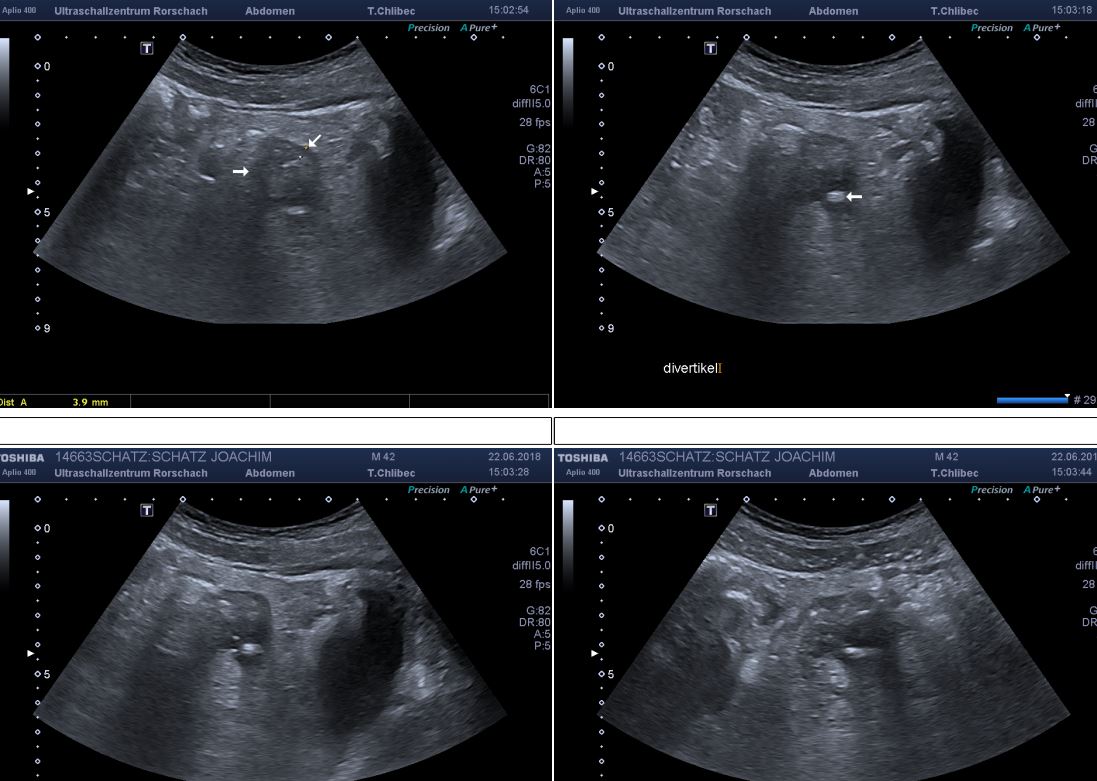 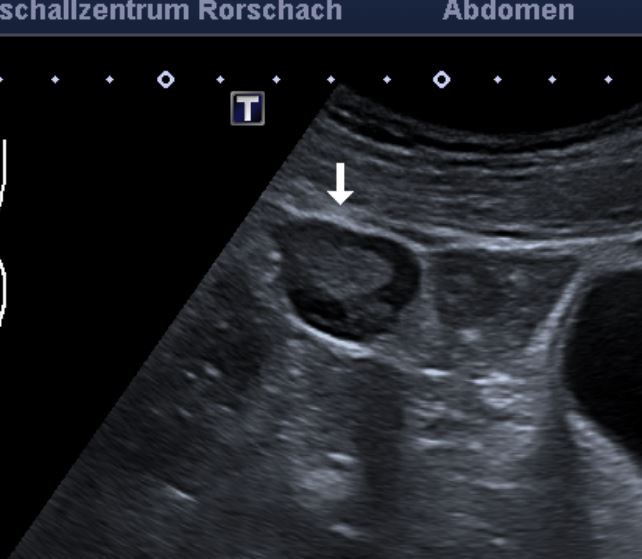 „(Bright) Ear“
In der Regel zirkuläre Wandverdickung („pathologische Kokarde“)
T. Chlibec - Ultraschallzentrum Rorschach   www.swisssono.ch
Sonografische Merkmale
Normalbefund Colon descendens
T. Chlibec - Ultraschallzentrum Rorschach   www.swisssono.ch
Sonografische Merkmale
Divertikulitis Colon descendens/Sigma
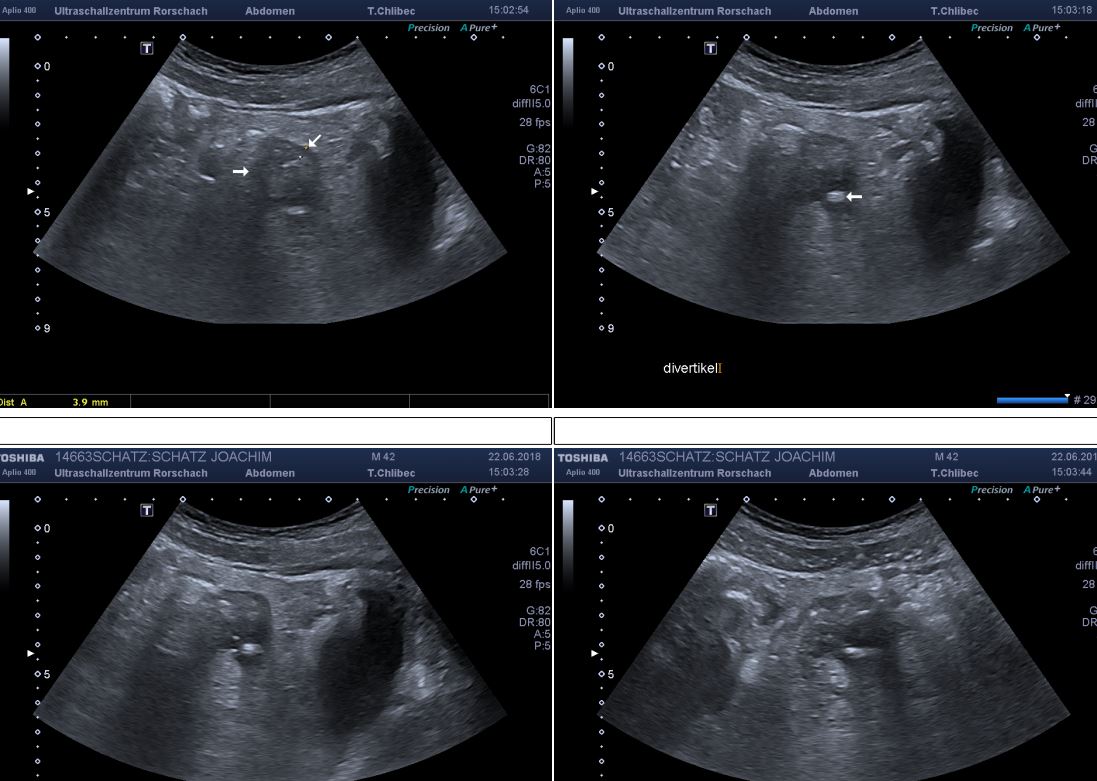 T. Chlibec - Ultraschallzentrum Rorschach   www.swisssono.ch
Sonografische Merkmale
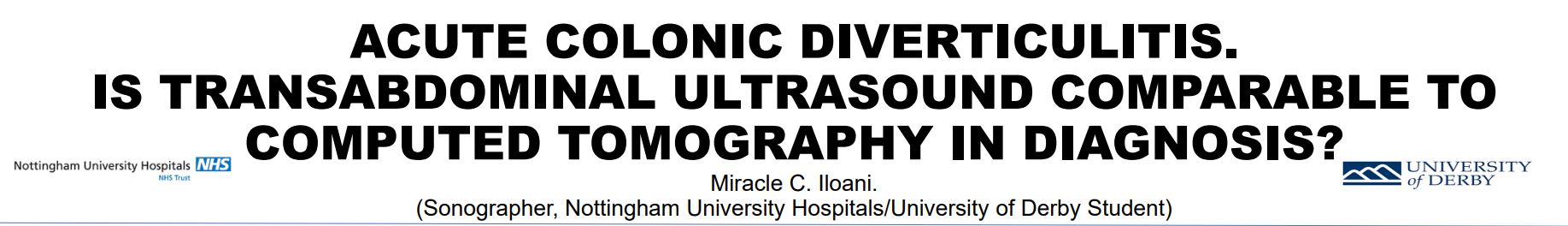 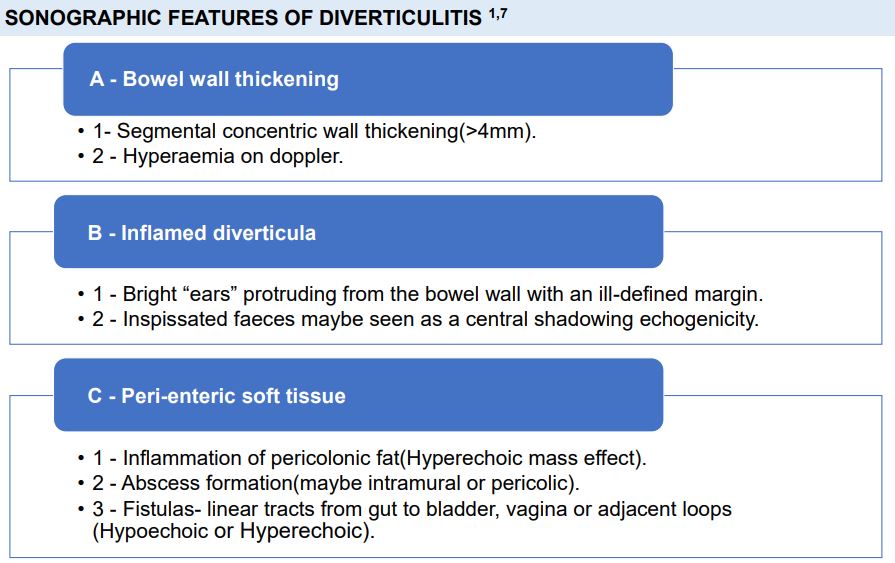 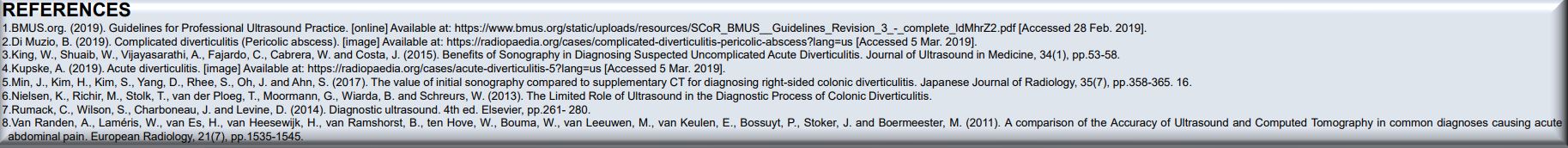 T. Chlibec - Ultraschallzentrum Rorschach   www.swisssono.ch
Sonografische Merkmale
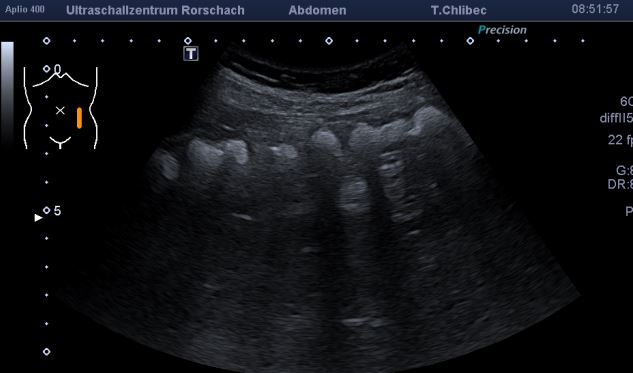 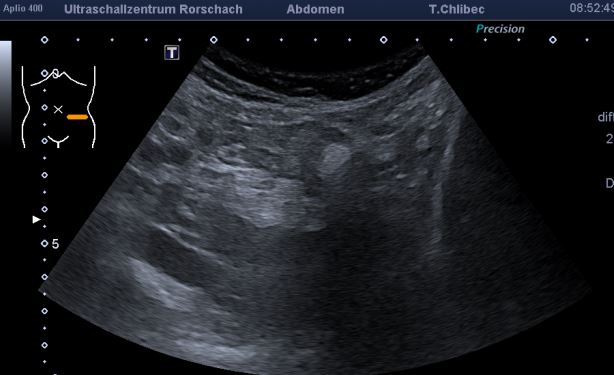 Normalbefund vs Pathologie
Normalbefund
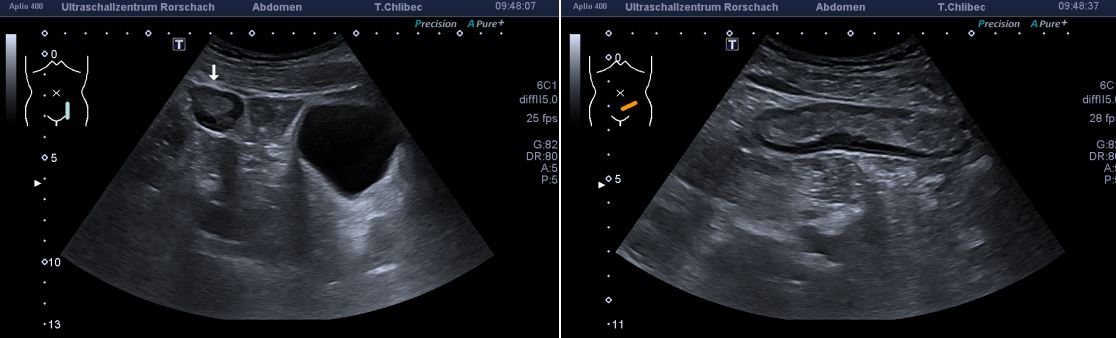 Pathologie
T. Chlibec - Ultraschallzentrum Rorschach   www.swisssono.ch
Divertikulitis…weitere Beispiele
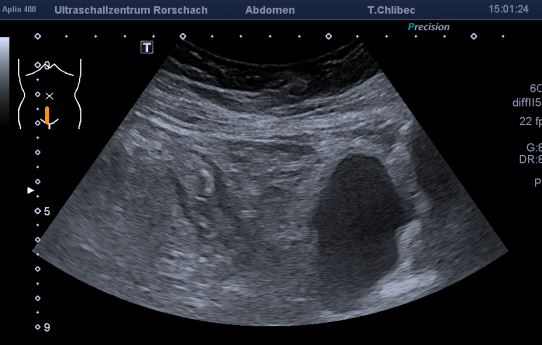 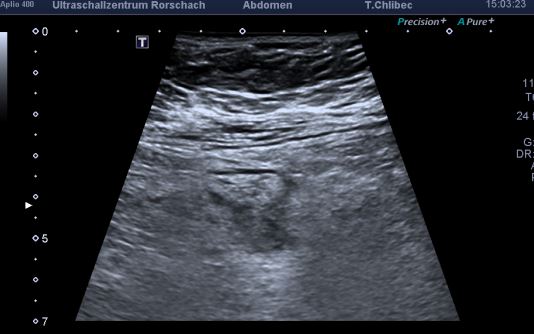 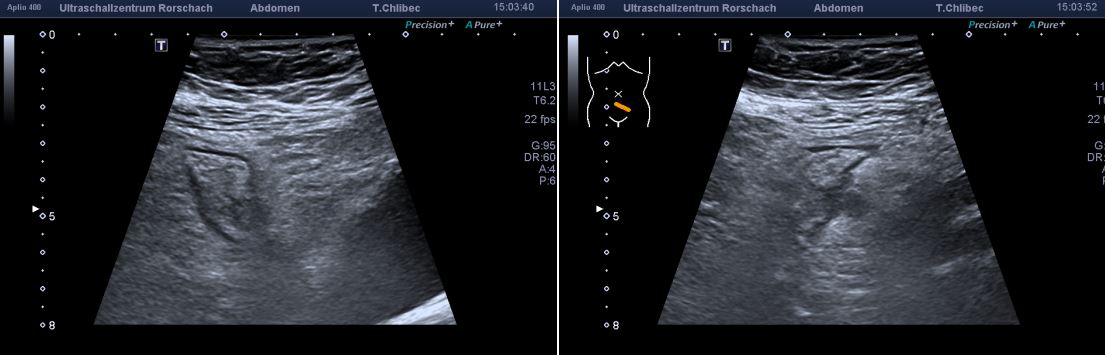 T. Chlibec - Ultraschallzentrum Rorschach   www.swisssono.ch
Divertikulitis… weitere Beispiele
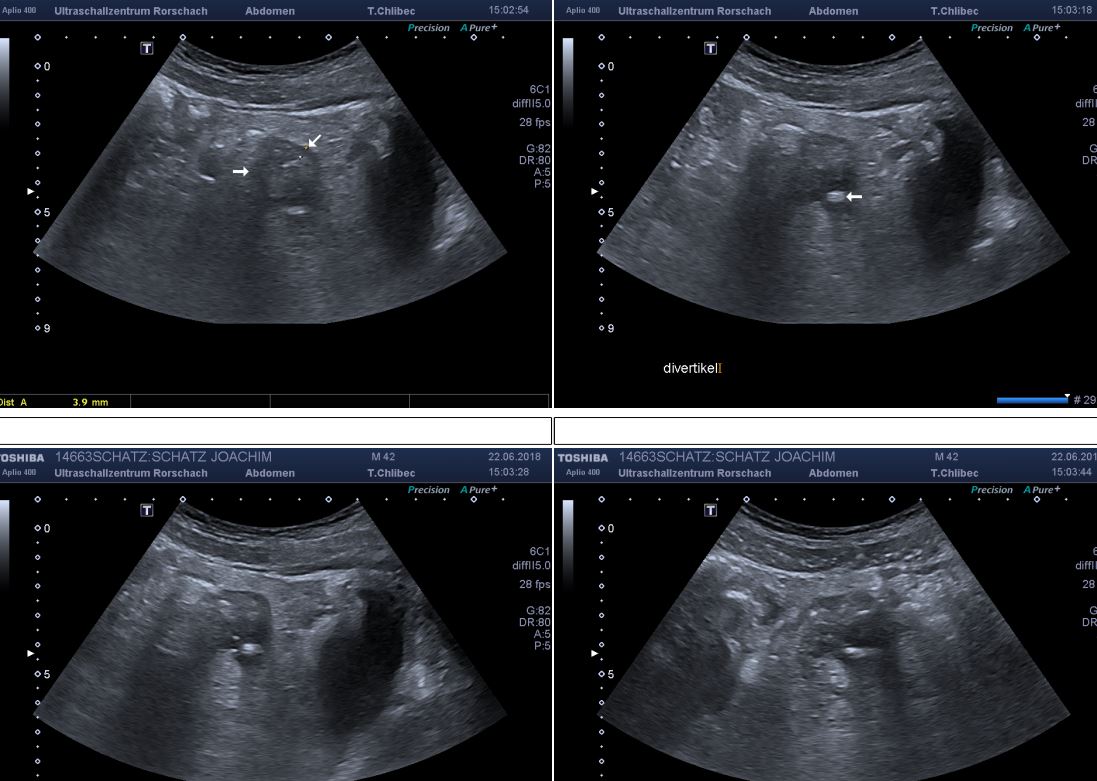 T. Chlibec - Ultraschallzentrum Rorschach   www.swisssono.ch
Divertikulitis… weitere Beispiele
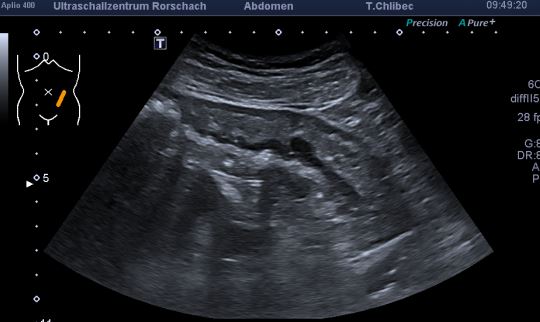 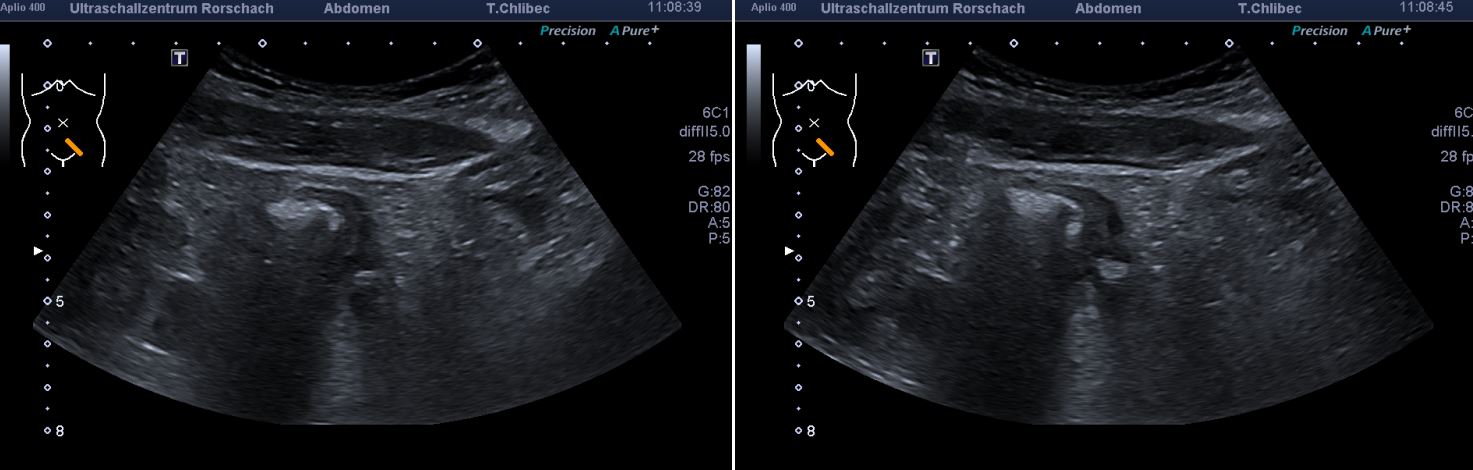 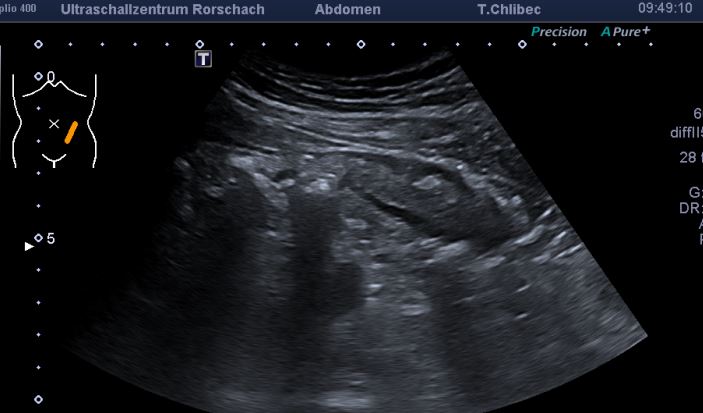 T. Chlibec - Ultraschallzentrum Rorschach   www.swisssono.ch
Divertikulitis… weitere Beispiele
T. Chlibec - Ultraschallzentrum Rorschach   www.swisssono.ch
Komplikationen einer Divertikulitis
T. Chlibec - Ultraschallzentrum Rorschach   www.swisssono.ch
Fallbeispiele … weitere…
C. Arnold
Fall 1: Mann, 56j.
- Seit 5 Tagen anhaltende linksseitige Unterbauchschmerzen

- Vor 5 Tagen deshalb Vorstellung beim Hausarzt, V.a. Divertikulitis 
	(CRP 8)  und Beginn mit 3x1 g Co-Amoxicillin

- seither fehlende Besserung, Zunahme der Schmerzen im linken 	Hemiabdomen, subfebrile Temperaturen

- St.n. 2 Divertikulitis-Schüben, bisher noch keine CT-Untersuchung, Kolonoskopie vor einigen Monaten 

- Normoton, Normokard, subfebril, CRP 220, Leuk 9.3
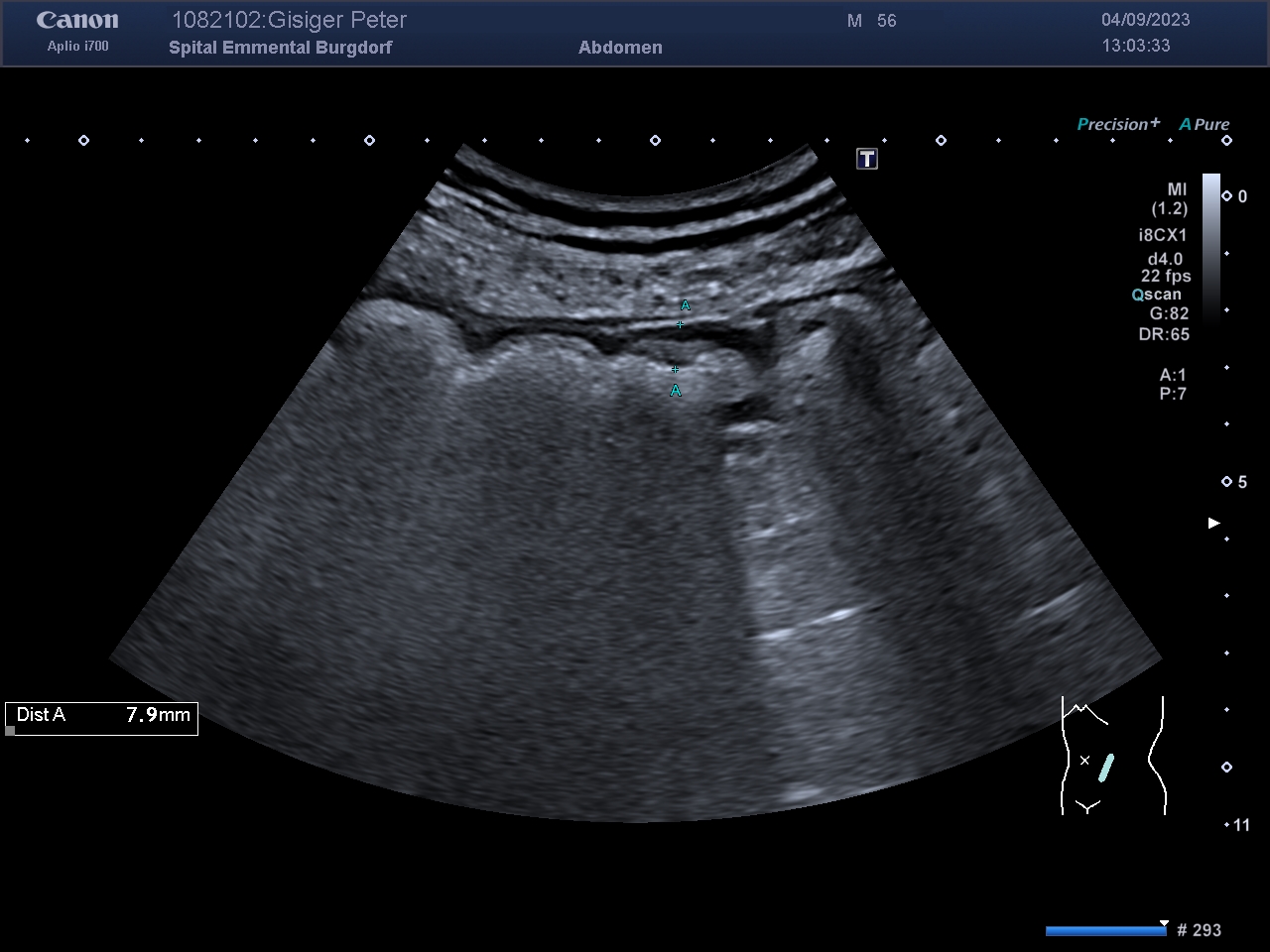 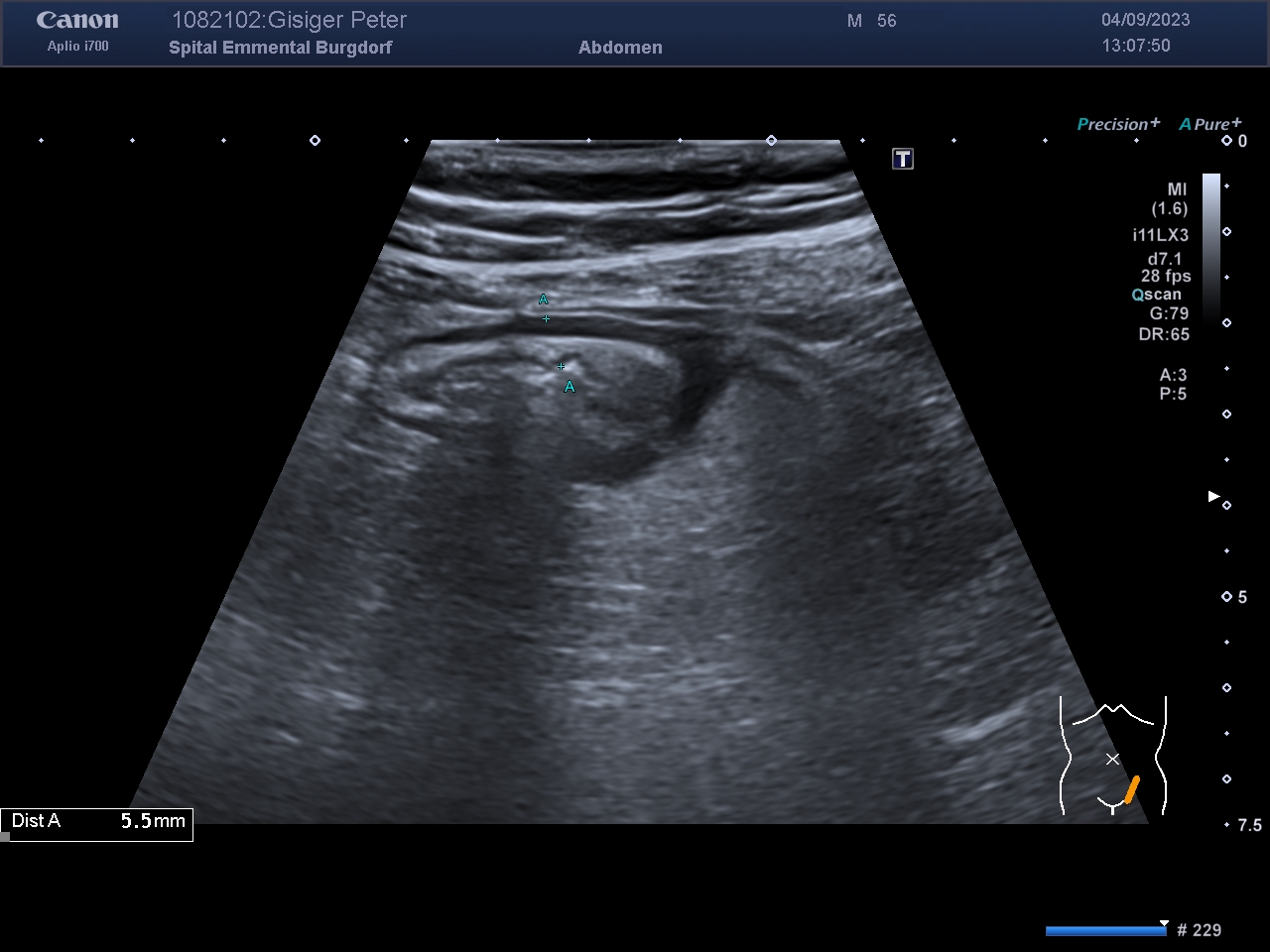 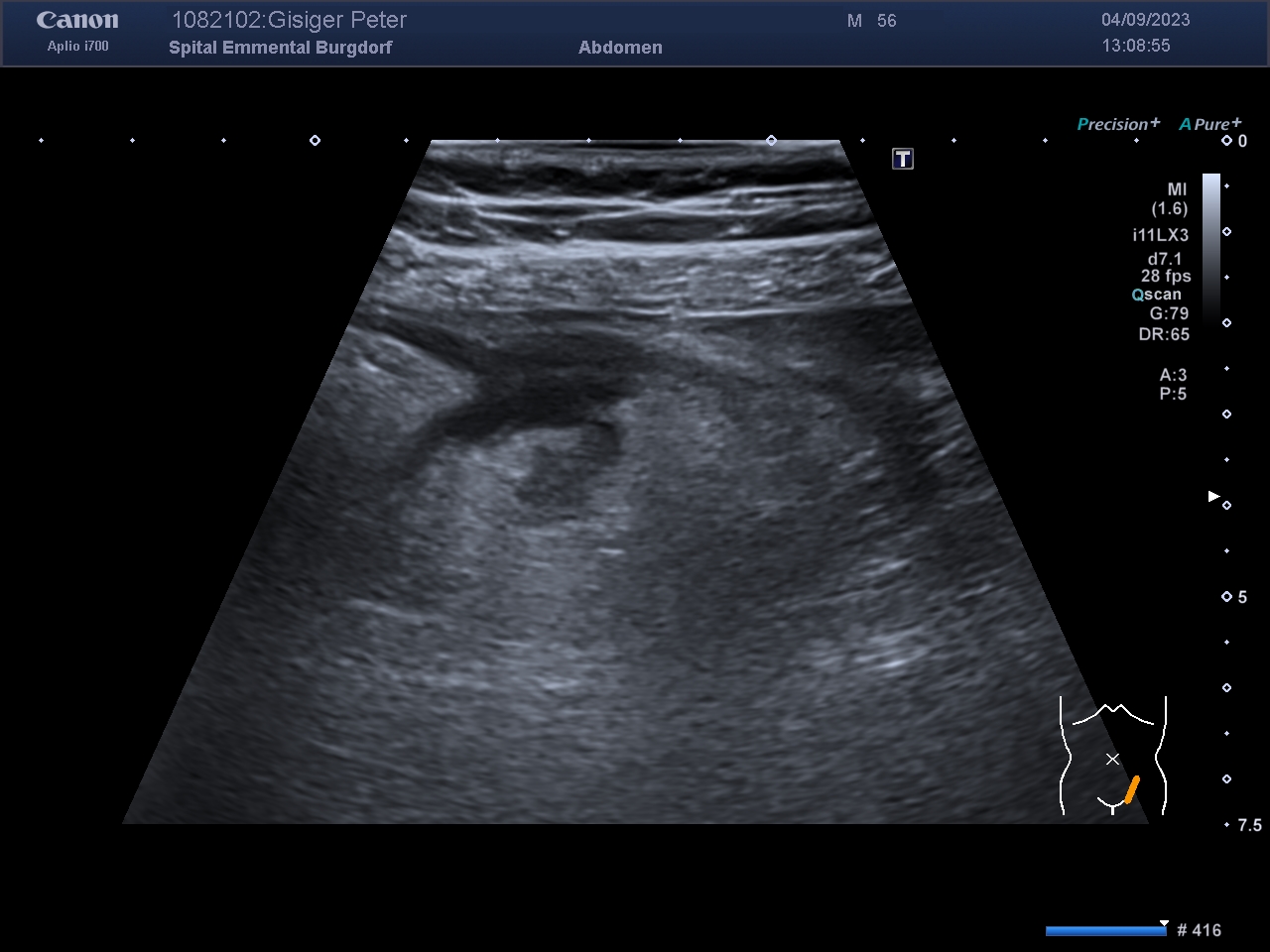 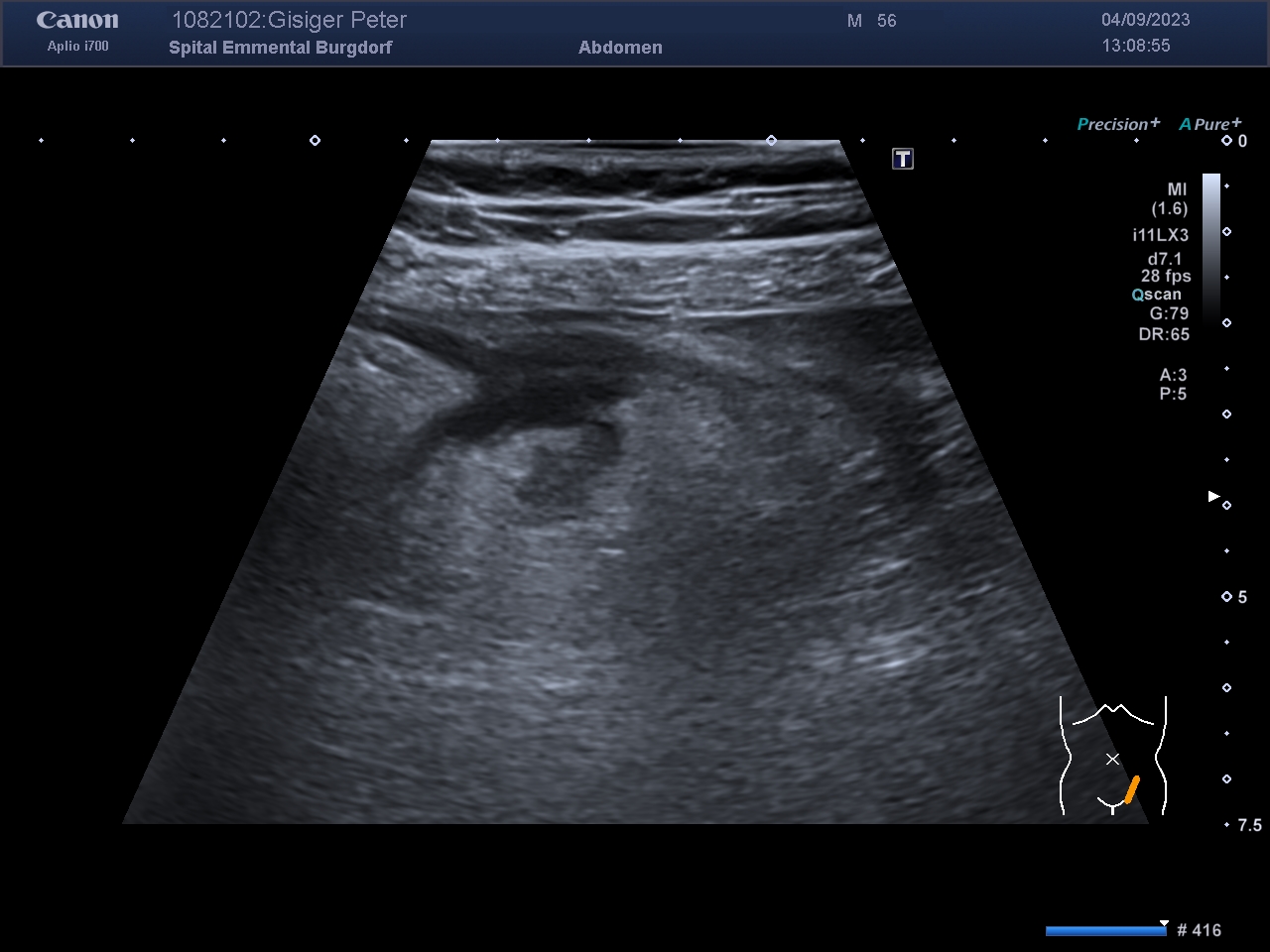 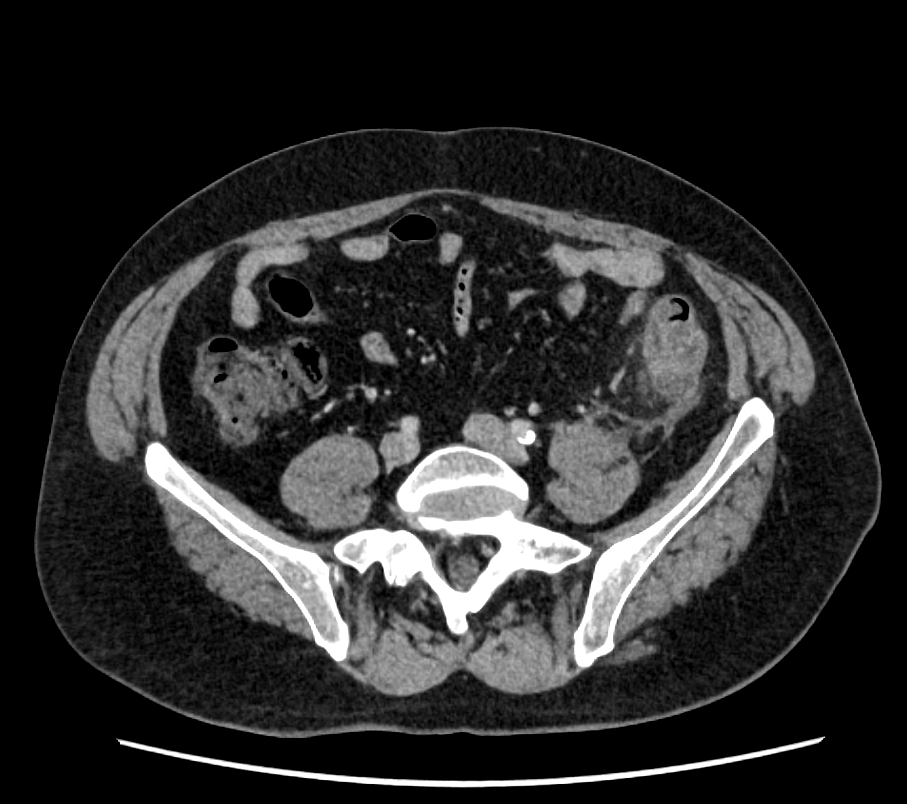 Fall 2, Mann 55j
- Vorstellung auf der Notfallstation am Vortag wegen starken 	Bauchschmerzen, v.a. im linken Unterbauch seit einigen Stunden, 	welche rasch zugenommen haben, teilweise kolikartig 

-  St.n. 2 Schüben einer Divertikulitis, letztmals vor einem Jahr, 	Schmerzen aktuell gleich wie damals, Diagnosestellung jeweils ohne 	Bildgebung 

- Kolonoskopie vor 2 Monaten, anamnestisch unauffällig

- normoton, afebril, CRP 1, Leuk 8, Mikrohämaturie
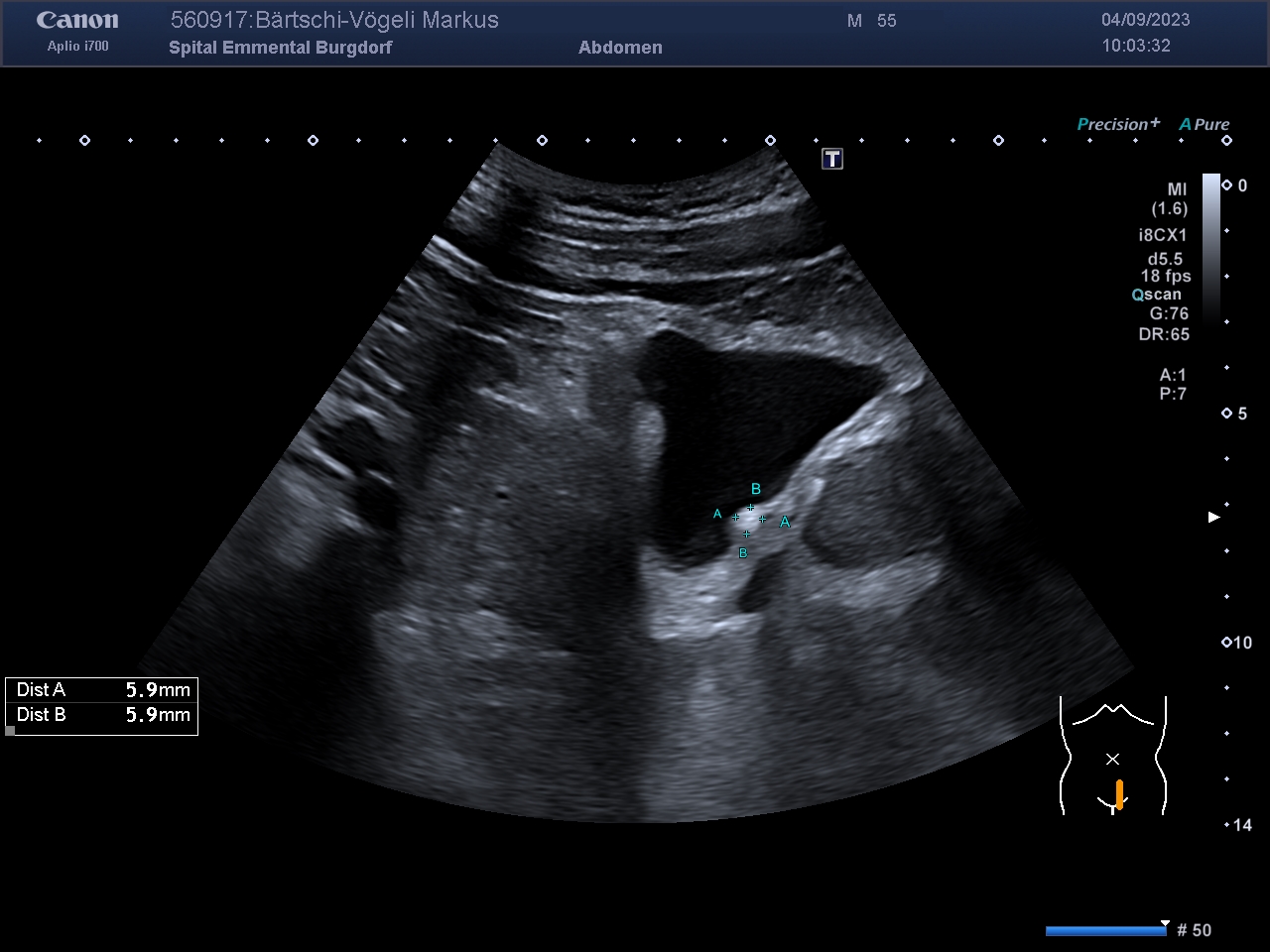 Fall 3, Mann  42j.
-
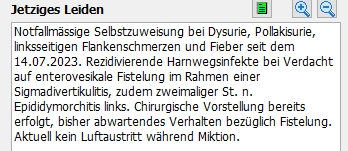 CT Abdomen 6 Monate zuvor
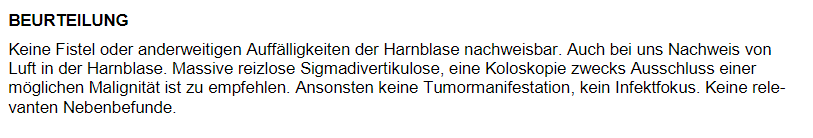 [Speaker Notes: CTMärz 2023!]
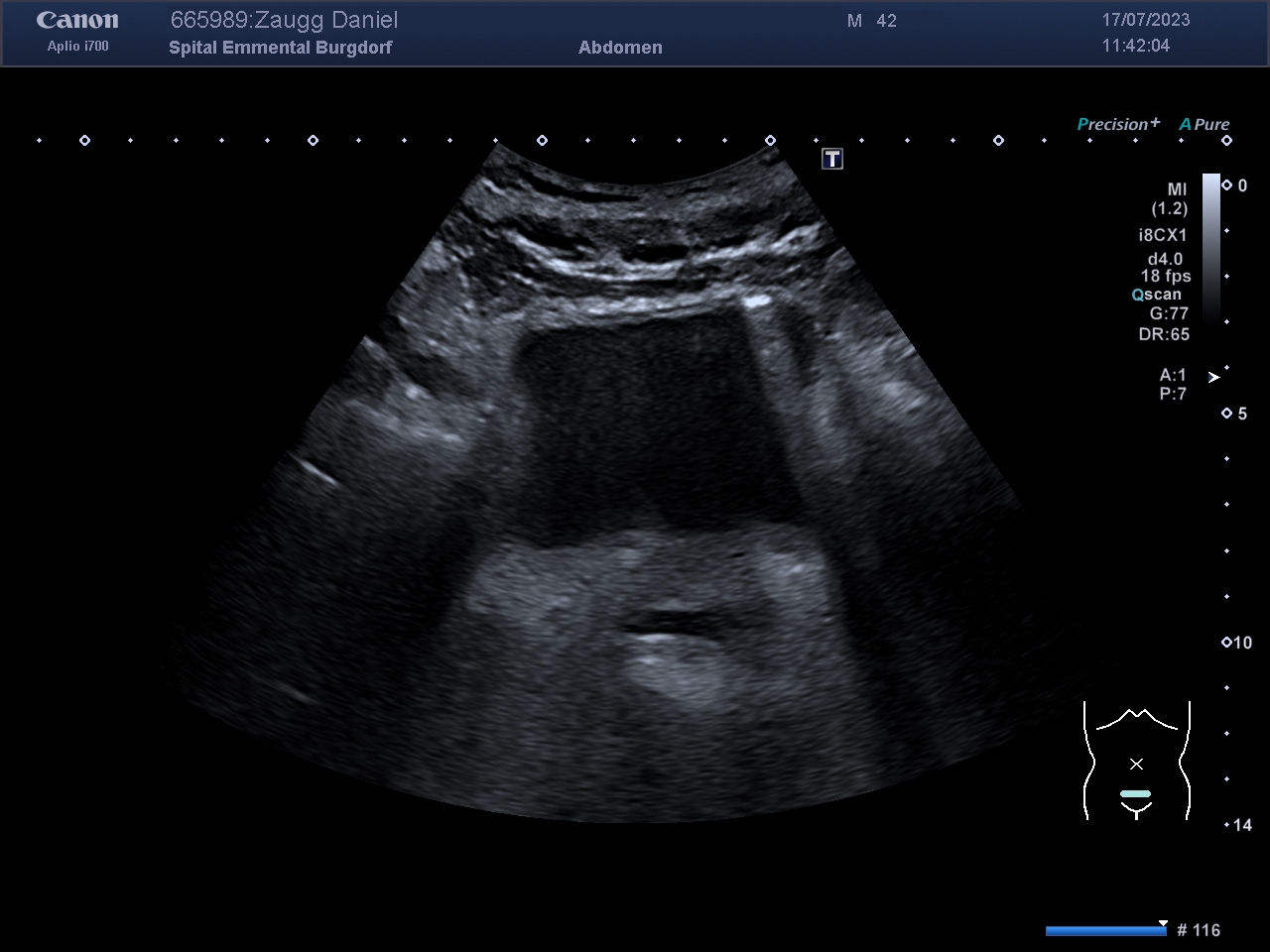 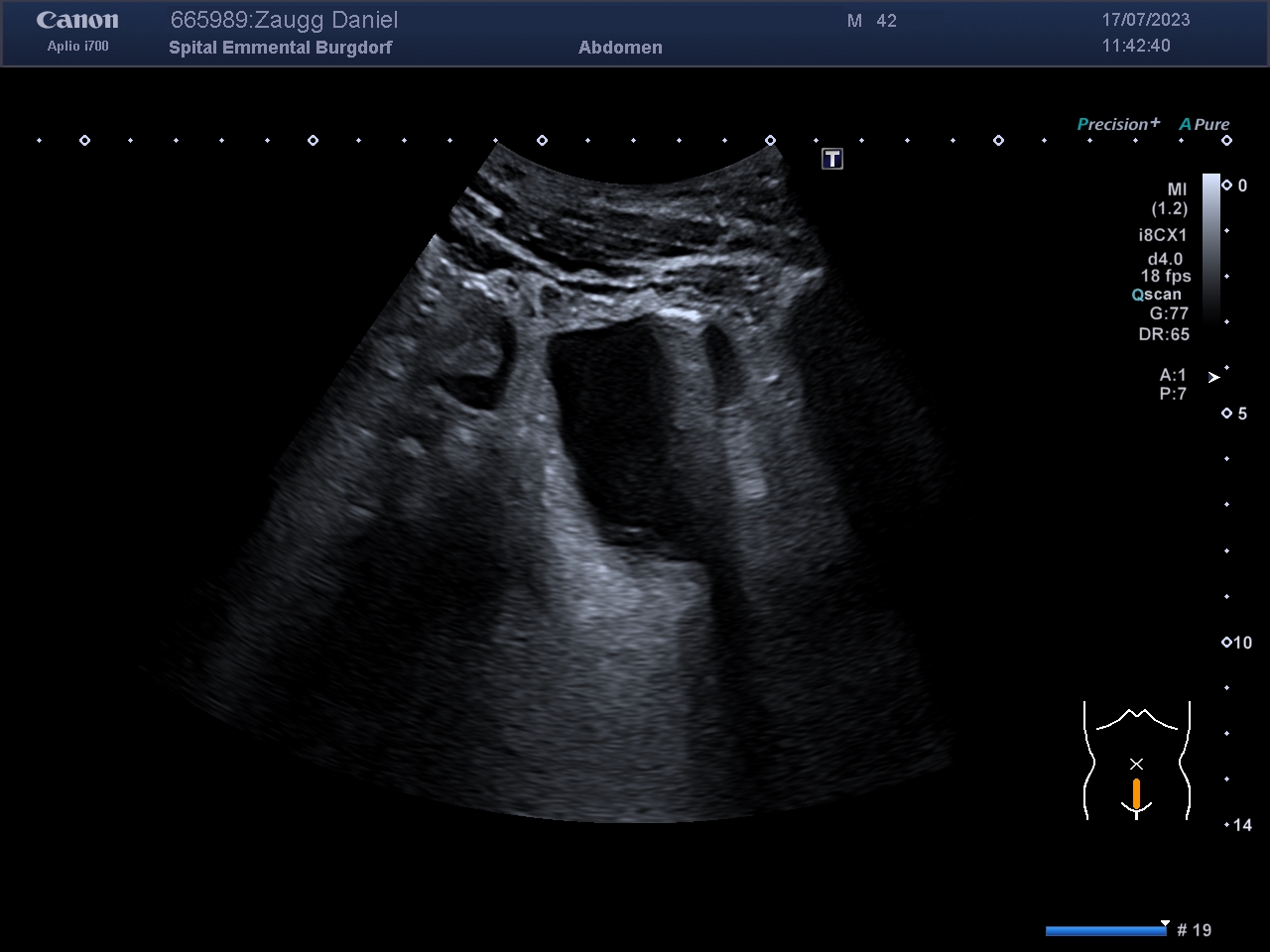 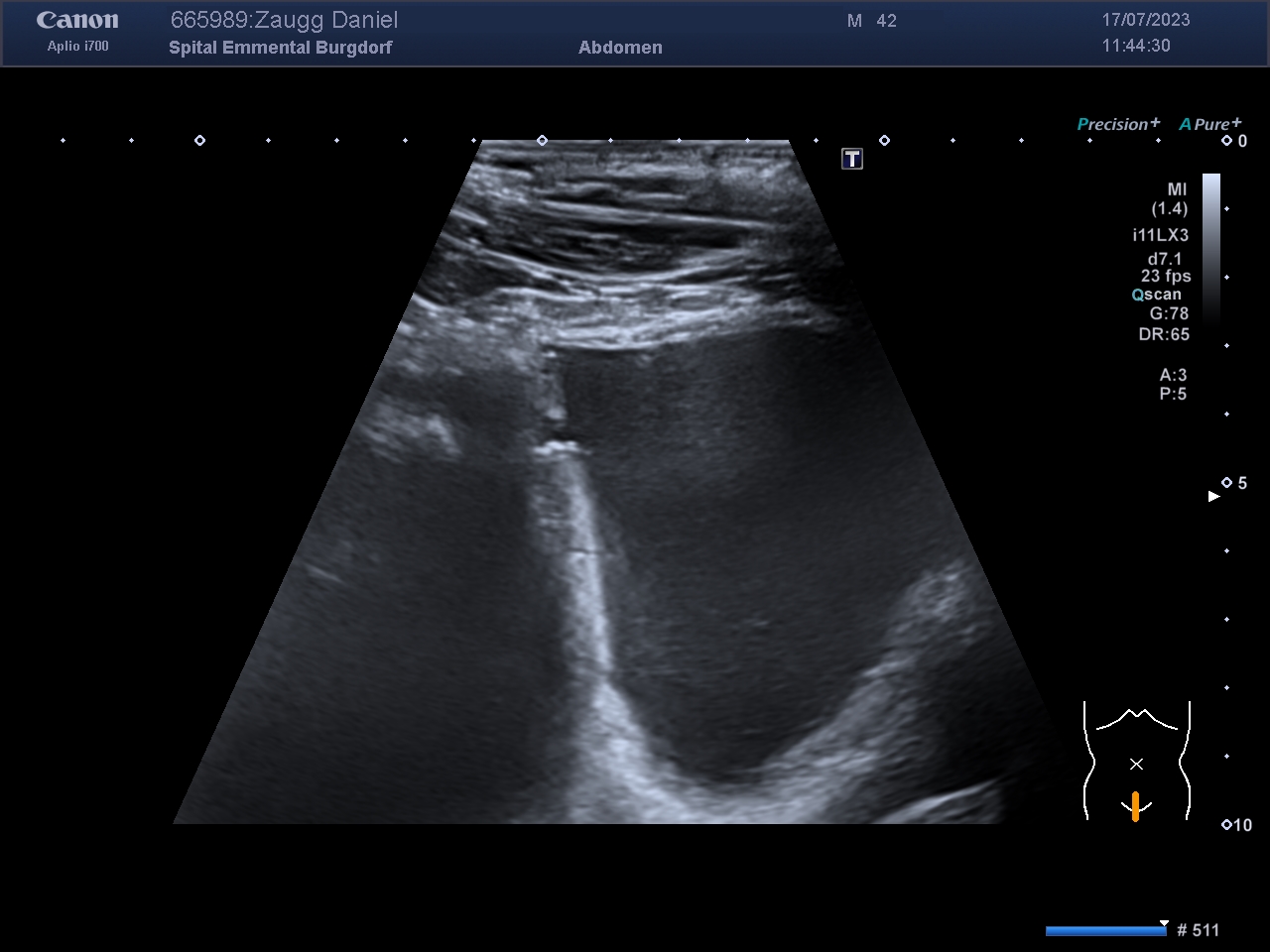 OP-Bericht 8/2023
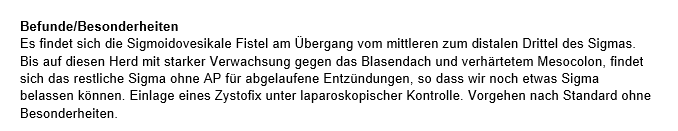 Differentialdiagnosen
Abhängig von der Lokalisation und Erscheinungsbild der path. Kokarde:
Konzentrische
Exzentrische
Langstreckig:
Morbus Crohn
Colitis ulcerosa
Ischämische Kolitis
Pseudomembranöse Kolitis
Unspezifische Kolitis
Kurzstreckig
Divertikulitis
Appendizitis
(Karzinom)
Divertikel
Karzinom
Epiploische appendagitis
Lymphom
Karzinoid
Leiomyom/-sarkom
(Hämatom)
Differentialdiagnosen in der Abdominalsonografie, Tenbieg, Harjung, Hippokrates S.300. 1.Auflage
T. Chlibec - Ultraschallzentrum Rorschach   www.swisssono.ch
Differentialdiagnosen
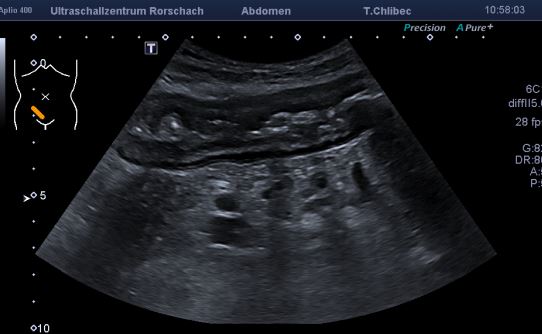 Ileitis
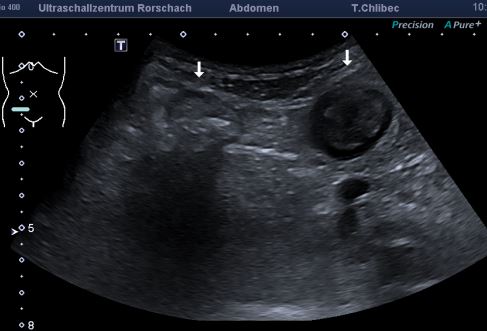 T. Chlibec - Ultraschallzentrum Rorschach   www.swisssono.ch
Differentialdiagnosen
Appendicitis
T. Chlibec - Ultraschallzentrum Rorschach   www.swisssono.ch
Differentialdiagnosen
Colon-Ca
T. Chlibec - Ultraschallzentrum Rorschach   www.swisssono.ch
Differentialdiagnosen
Colon-Ca
T. Chlibec - Ultraschallzentrum Rorschach   www.swisssono.ch
Differentialdiagnosen
Colon-Ca
T. Chlibec - Ultraschallzentrum Rorschach   www.swisssono.ch
Wertigkeit der Sonografie in der Divertikulitisdiagnostik
S3-Leitlinie Divertikelkrankheit/Divertikulitis – Gemeinsame Leitlinie der Deutschen Gesellschaft für Gastroenterologie, Verdauungs- und Stoffwechselkrankheiten (DGVS) und der Deutschen Gesellschaft für Allgemein- und Viszeralchirurgie (DGAV) November 2021 – AWMF-Registernummer: 021-20

Statement of the Section Internal Medicine of the DEGUM Ultrasound Obtains Pole Position for Clinical Imaging in Acute Diverticulitis On the background of the German Guideline Diverticular Disease / Diverticulitis. DEGUM Mitteilungen 2015

Ultrasound can differentiate complicated and noncomplicated acute colonic diverticulitis: a prospective comparative study with computed tomography2021 Aug;46(8):3826-3834. doi: 10.1007/s00261-021-03060-5. Abdom Radiol (NY), Epub 2021 Mar 25.

Ultrasound diagnosis of diverticulitis, Michael E. Abboud, Sarah E. Frasure, World J Emerg Med. 2016; 7(1): 74–76.doi: 10.5847/wjem.j.1920-8642.2016.01.015PMCID: PMC4786506, PMID: 27006745

Diagnostic Accuracy of Point-of-Care Ultrasound Integrated into Clinical Examination for Acute Diverticulitis: A Prospective Multicenter Study, Original Article, Ultraschall Med 2021; 42(06): 614-622, DOI: 10.1055/a-1161-0780

Colonic diverticulitis, https://radiopaedia.org/courses/imagin-physics-courses, 1 Aug 2023

Acute colonic diverticulitis. Miracle C. Iloani. Nottingham University Hospitals NHS, 2019
T. Chlibec - Ultraschallzentrum Rorschach   www.swisssono.ch
Wertigkeit der Sonografie in der Divertikulitisdiagnostik
US in unkomplizierter Divertikulitis: Sensitivität bis 94%, Spezifität bis 99%, ev. Reizlose Divertikel: „bright ears, acustic shodowing“
US ist in der Lage, zwischen nicht komplizierter und komplizierter akuter Divertikulitis zu unterscheiden
Pocus hat eine tiefe Sensitivität (50%) für komplizierte Divertikulitis (vs CT 94%)
Hinweise auf unübersichtliche organisierte Kollektion kann auf einen Abszess hindeuten und damit auf komplizierte Divertikulitis: Empfehlung CT (Ausmass intraabd. Gas, Abszess, Fistel, Gas in Harnblase ?)
CT: Sensitivität für einzelnen entzündeten Divertikel 43% (1)
Quelle: Literatur 1-7
T. Chlibec - Ultraschallzentrum Rorschach   www.swisssono.ch
US vs CT
US
+ CT
S3-Leitlinie Divertikelkrankheit/Divertikulitis – Gemeinsame Leitlinie der Deutschen Gesellschaft für Gastroenterologie, Verdauungs- und Stoffwechselkrankheiten (DGVS) und der Deutschen Gesellschaft für Allgemein- und Viszeralchirurgie (DGAV) November 2021 – AWMF-Registernummer: 021-20
T. Chlibec - Ultraschallzentrum Rorschach   www.swisssono.ch
Wertigkeit der Sonografie in der Divertikulitisdiagnostik
Guidelines: „All major Guidelines recommend CT for the initial assessment of suspected diverticulitis“ 
				Diverticulitis of the Colon Imaging and Diagnosis, Sandor A Joffe, MD,  medscape 1 April 2021

…American College of Radiology ACR…
…American Gastroenterologlogical Association AGA…
…Pradel et al: US Sensitivität 85%, Spezifität 84% Radiology 11/1997
…Ripolles et al: prospective study 240P (84%Sens/95.8%Spez), Radiology, 09/1998
…Roson et al: retrospective study 311P, left Colon (98%Spez. CT 77), Radiologia, 02/2021


Haupt-Kritikpunkte: US sei „untersucherabhängig“, Untersucher hätten oft „wenig Erfahrung“, sei „vollkommen erfolglos bei übergewichtigen Patienten“ oder bei „zuviel Darmgas“. Es gäbe „falsch positive Befunde bei NPL, Entzündung, Ischämie…“
T. Chlibec - Ultraschallzentrum Rorschach   www.swisssono.ch
Konsequenzen …
Verbesserung der sonografischen Fähigkeiten
T. Chlibec - Ultraschallzentrum Rorschach   www.swisssono.ch
Teil 2: kurzes handwerkliches Refreshing zur… Darmsonografie
T. Chlibec - Ultraschallzentrum Rorschach   www.swisssono.ch
Dünndarm: Jejunum, Ileum
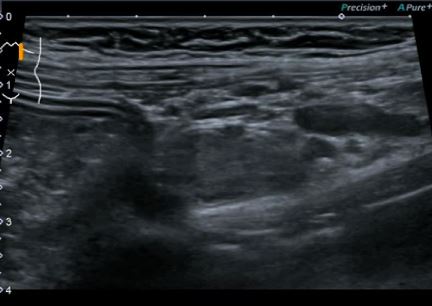 Normwerte Wanddicke ca.:
Magen		5 – 7 mm
Duodenum	3 – 4 mm
Jejunum / Ileum	3 – 4 mm
Kolon		2 – 3 mm
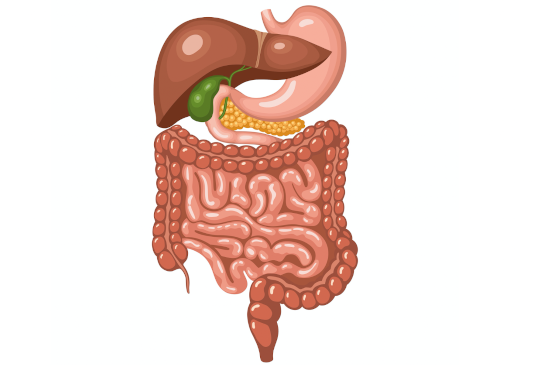 T. Chlibec - Ultraschallzentrum Rorschach   www.swisssono.ch
Dünndarm: Jejunum, Ileum
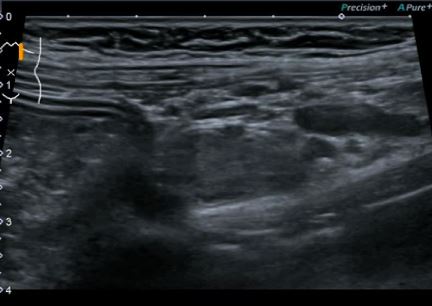 Gegen distal abnehmende Kerckring`sche Falten
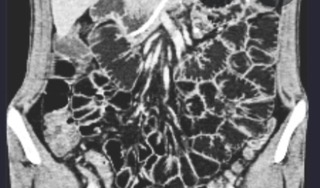 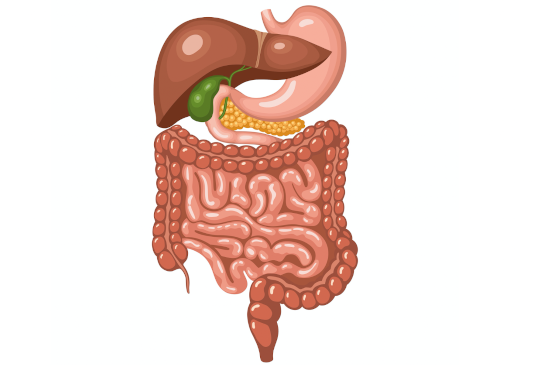 T. Chlibec - Ultraschallzentrum Rorschach   www.swisssono.ch
Dünndarm/Coecum
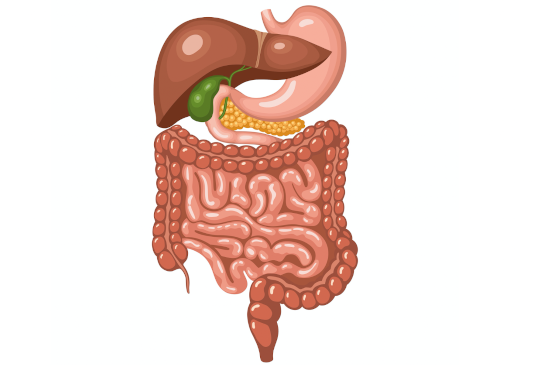 Kolon: gashaltig
T. Chlibec - Ultraschallzentrum Rorschach   www.swisssono.ch
Kolon
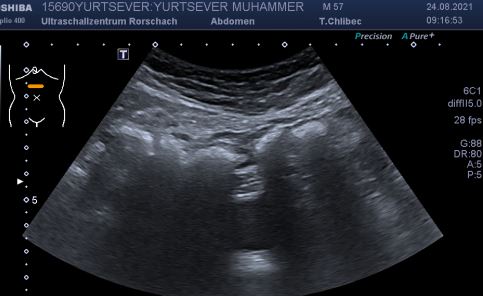 Gas und Schallschatten suchen
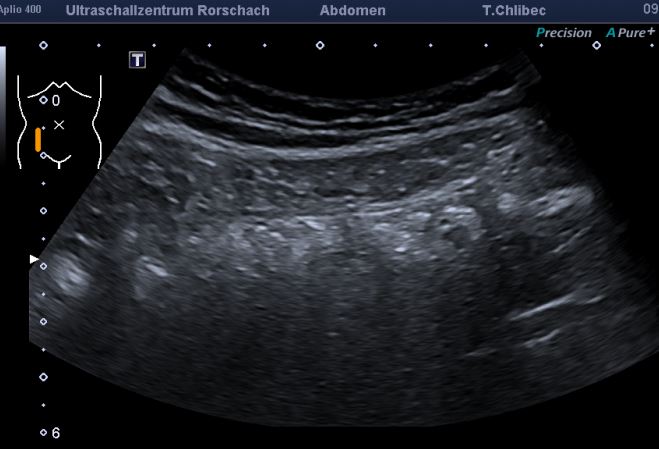 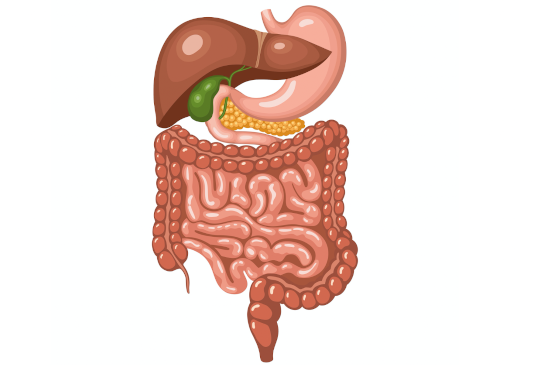 Kolon: Schallschatten durch Gas bedingt. Haustrierung.
T. Chlibec - Ultraschallzentrum Rorschach   www.swisssono.ch
Colon descendens
T. Chlibec - Ultraschallzentrum Rorschach   www.swisssono.ch
Sigma
T. Chlibec - Ultraschallzentrum Rorschach   www.swisssono.ch
Orientierung? Sigma/Rektum …
Unterbauchlängsschnitt über der HB
T. Chlibec - Ultraschallzentrum Rorschach   www.swisssono.ch
Sigma/Rektum
Unterbauchlängsschnitt über der HB
T. Chlibec - Ultraschallzentrum Rorschach   www.swisssono.ch
Sigma/Rektum
Prostata  Symphyse
Wichtiger Schnitt !!!!!!!!!!!
Unterbauchlängsschnitt über der HB
T. Chlibec - Ultraschallzentrum Rorschach   www.swisssono.ch
Auffinden des Colons/Sigma
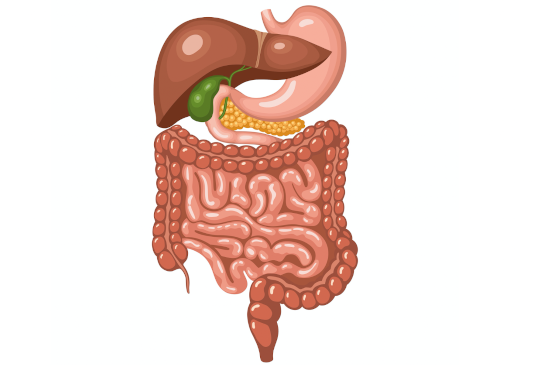 T. Chlibec - Ultraschallzentrum Rorschach   www.swisssono.ch
Auffinden des Colons/Sigma
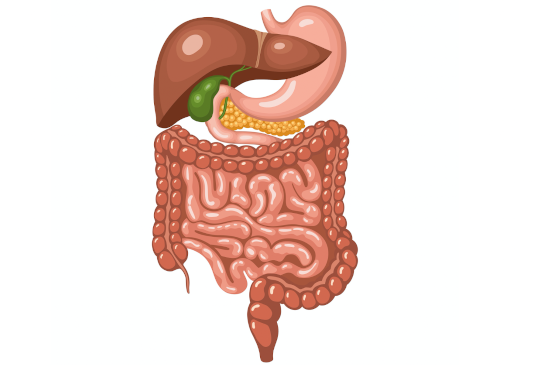 Os ilium
m.Iliacus  m.psoas
T. Chlibec - Ultraschallzentrum Rorschach   www.swisssono.ch
Auffinden des Colons/Sigma
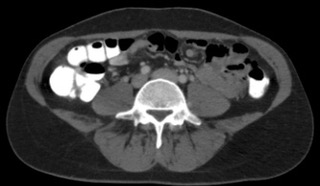 Wichtiger Schnitt !!!!!!!!!!!
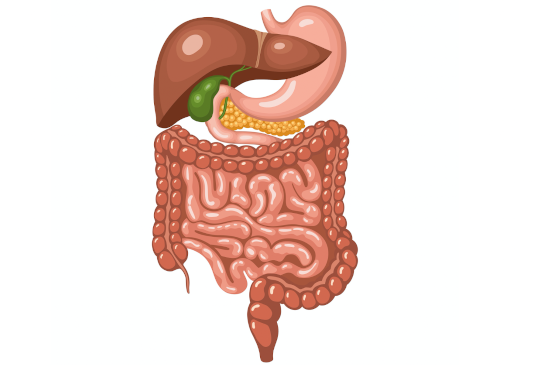 Os ilium
m.Iliacus  m.psoas
T. Chlibec - Ultraschallzentrum Rorschach   www.swisssono.ch
Auffinden des Colons/Sigma
Identifiziere
1. os ileum
2. m. Iliacus
3. m. Psoas 
4. Lateralste gasbefüllte Struktur (Schallschatten suchen!) ist das Kolon
5. Im Unterbauch gilt: Längsschnitt über der HB !!!!!!!!!!!!!
ROI
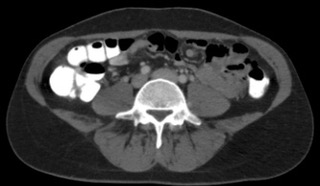 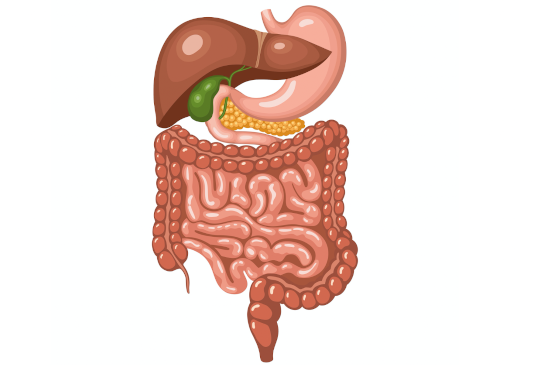 Os ilium
m.Iliacus  m.psoas
T. Chlibec - Ultraschallzentrum Rorschach   www.swisssono.ch
Colon descendens
T. Chlibec - Ultraschallzentrum Rorschach   www.swisssono.ch
Colon descendens und prox. Sigma
T. Chlibec - Ultraschallzentrum Rorschach   www.swisssono.ch
Colon transversum
T. Chlibec - Ultraschallzentrum Rorschach   www.swisssono.ch
Zusammenfassung Refresh Darmsonografie
Gas/Luft ist super für Kolon: suche das Gas und den Schallschatten
Adipöse Patienten lassen sich bzgl Darm sehr gut schallen!!! (guter Kontrast zur Pathologie)
Bzgl Pathologie: suche die auffällige Darmwand (hypoechogen!!!!), suche wo es wehtut.
Appendx: zuerst die ROI gut einstellen (Coekalpol einstellen), dann benachbart Kokarde  genauer suchen, erwäge Linearschallkopf. LKN?
Sigma: beginne ev. im UB Längsschnitt
Beginne mit curved array, ggf. Wechsel auf linear
T. Chlibec - Ultraschallzentrum Rorschach   www.swisssono.ch
Speziell Divertikulitis finden
Druckschmerz
Suche echoarme Wandverdickung cranial der Harnblase, im li Unterbauch und li in Verlängerung Colon deszendens
Divertikel zu sehen?
Abszess, freie Flüssigkeit?
Netzreaktion?
T. Chlibec - Ultraschallzentrum Rorschach   www.swisssono.ch
Engramm Divertikulitis
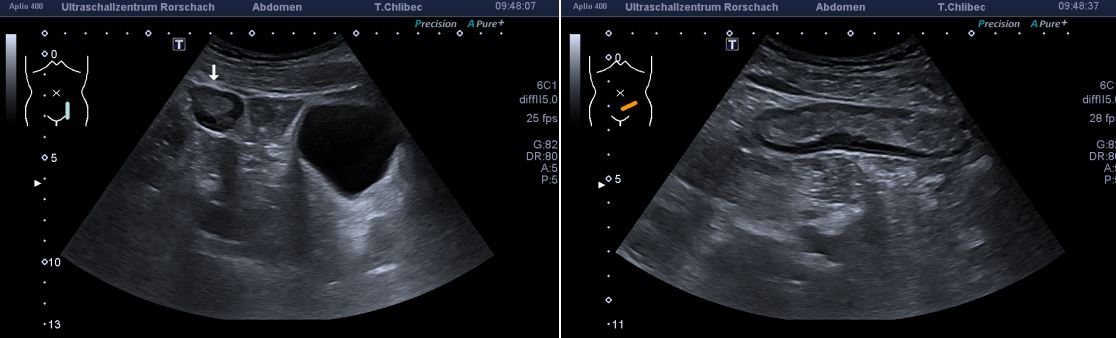 Vielen Dank für Ihr Interesse !

T. Chlibec und C. Arnold
T. Chlibec - Ultraschallzentrum Rorschach   www.swisssono.ch